Design End users / Content Admin | April 26, 2023
CONTENT-FIRST DESIGN
How to make sure your site lives up to expectations
Adrienne Smith

Senior Digital Strategist

linkedin.com/in/adrienne-julie/
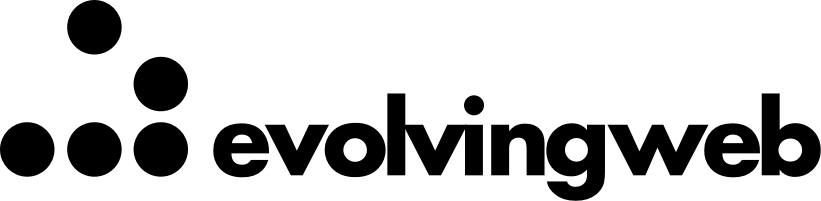 [Speaker Notes: Hi everyone and thanks for being here! I’m really excited to be participating in my first ever Drupal event.
Let’s get into it! I’ll be talking about content-first design, but even that is a misnomer. I’m going to discuss the many advantages gained by not relegating content strategy to the backseat of our web design & development projects, explaining concretely what content strategy is; how it not only fits into the process of web projects but can actually save time & money by being conducted in hand in hand with other activities rather than being run in parallel or after the fact.

Description
You're about ready to launch your new website - great! But what about the content? As web design has shifted to place more importance on a delightful user experience via features and functionalities, it’s easy to save the nuts and bolts of content strategy for the end of a project. From aligning your content with business goals and user needs, to organizing it for findability, keeping it up to date, expressing your brand identity...don't leave this part to chance! By leveraging opportunities throughout the discovery, design, development and post-launch process, you can easily ensure that your website content is contributing to (and not hurting!) our objectives and user needs.]
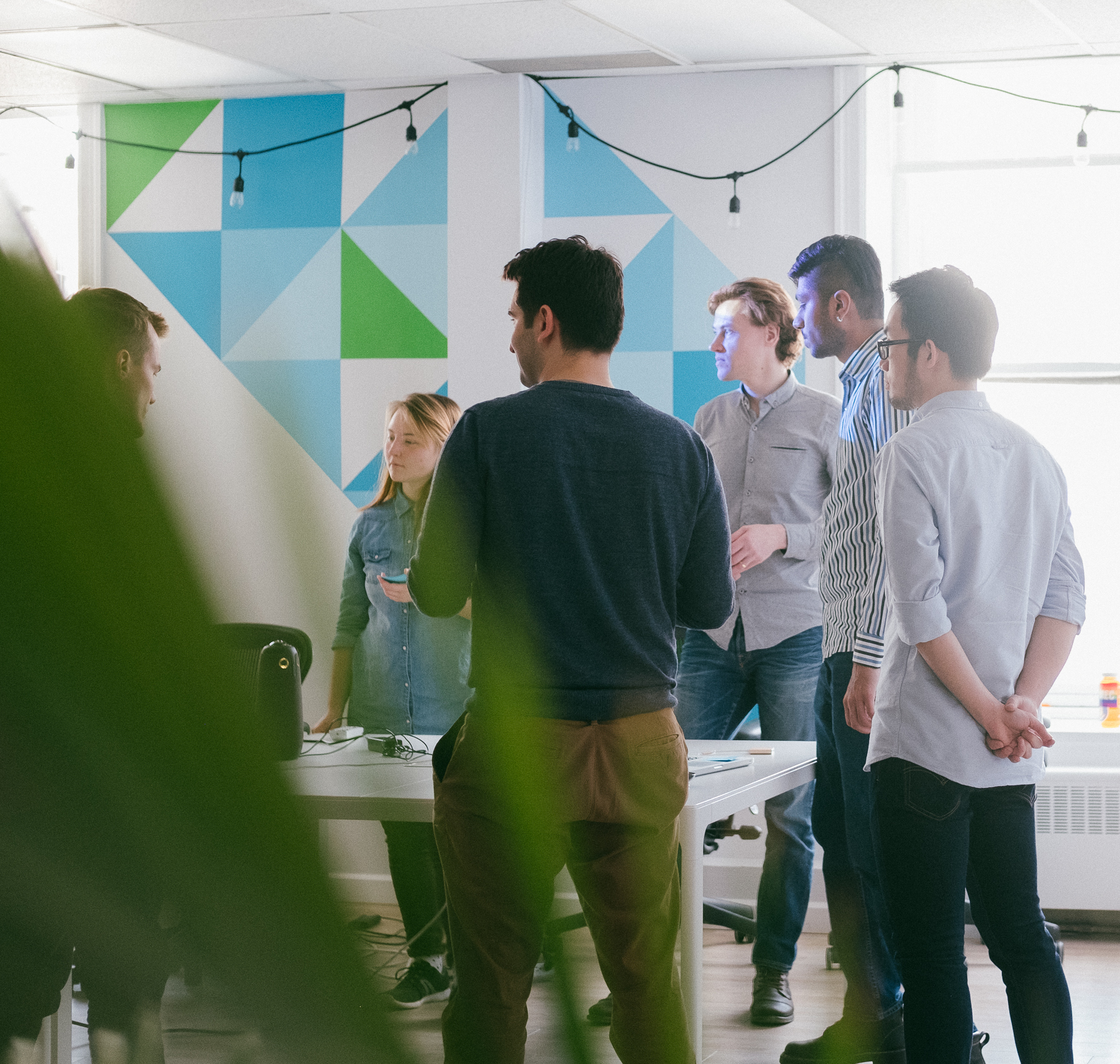 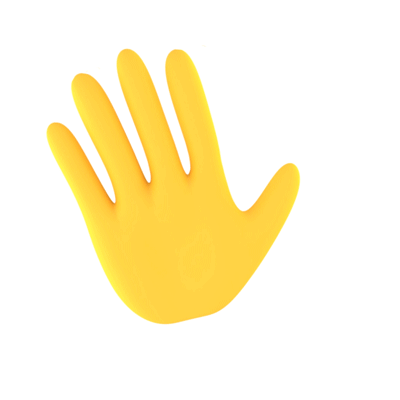 Hello!
Adrienne Smith
Senior Digital Strategist
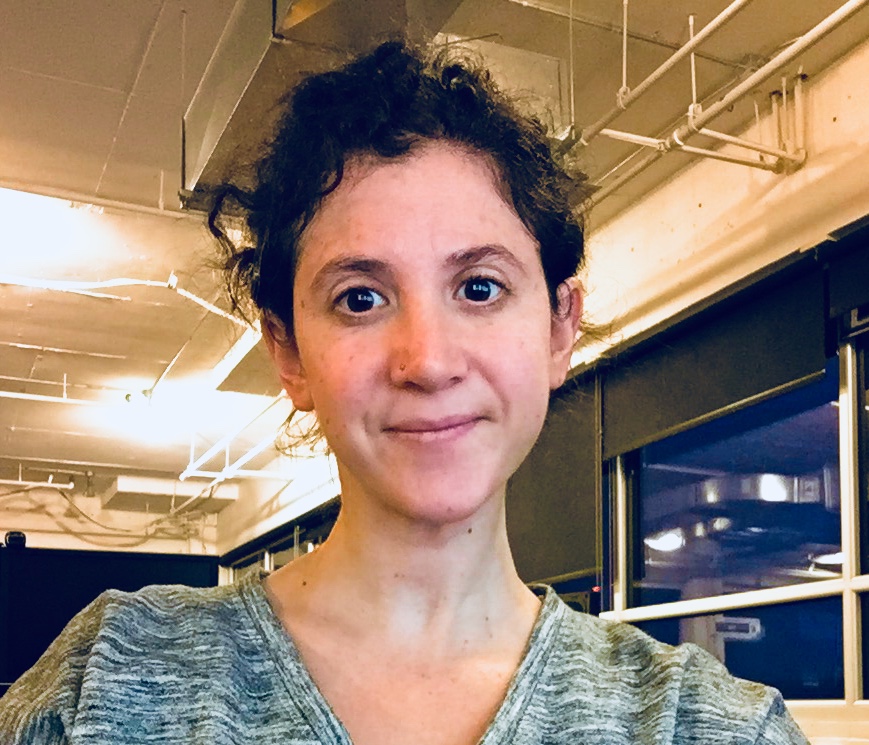 10+ years’ experience designing digital content strategies

Expertise in information architecture, taxonomies, metadata & content governance
Web design
Content strategy
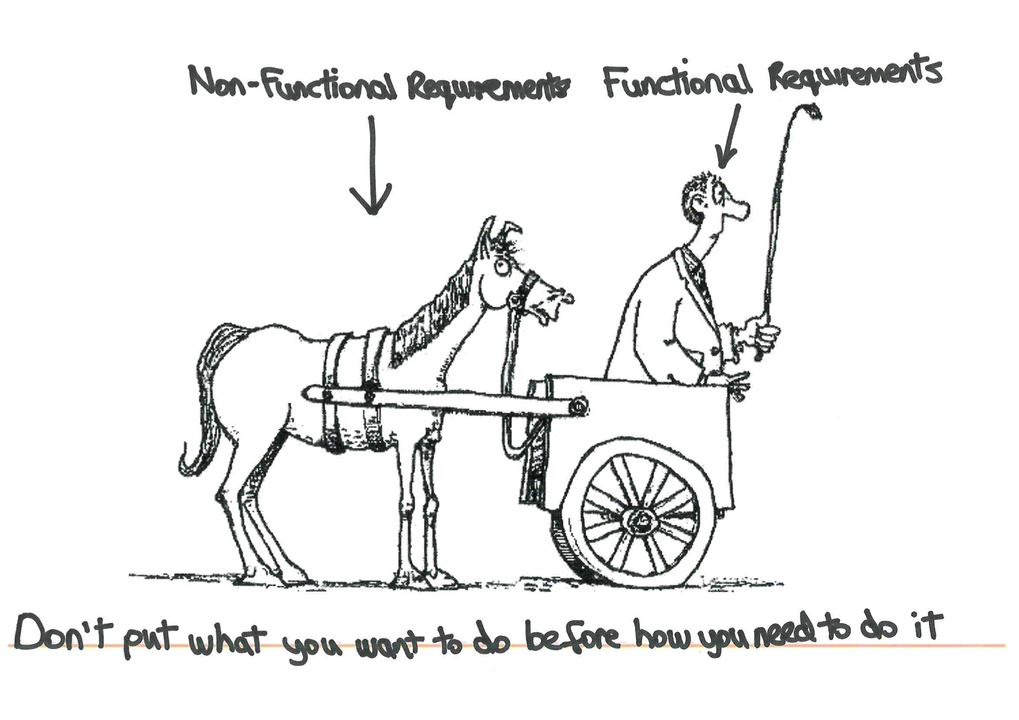 Agenda
The design process
Context

Adding content strategy
What, how & why


Two birds, one stone 
A complementary process
THE DESIGN PROCESS
CONTEXT
Process
Design & Test
DISCOVERY
OPERATIONALIZE
GOVERN
DESIGN & TEST
Process: Discovery
conduct research to understand objectives, needs and gap between the current and target states
Process: Discovery
What are users trying to do on the site? 
What are our business goals?
What is working today? What’s not working?
What’s a typical user journey? 
What needs, pain points & opportunities can we identify along the way?
How will we measure success?
Process: Design & Test
based on discovery outcomes, develop & iterate on concepts to bring the strategy to life
Process: Design & Test
How could we organize content to improve task completion?
How could we enhance the user experience to support objectives?
What visual design or editorial voice best manifests our brand and speaks to our users?
Process: Operationalize
flesh out the tested concepts, seeing how they all work together
Process: Operationalize
What is the status of everything we have to do? What do we have left?
Process: Govern
continuously maintain your product, adjusting according to performance, outcomes & accomplishment of objectives
Process: Govern
Post-launch, who will do what, when to ensure that the site is continuously meeting business goals and user needs?
ADDING CONTENT STRATEGY 
WHAT IS CONTENT STRATEGY, ANYWAYS?
Content Strategy: What
“connects your organization’s content efforts with business goals and needs”
“plans for the creation, publication, and governance of useful, usable content”
“use words & data to create unambiguous content that supports meaningful, interactive experiences”
Brain Traffic, 
Kristina Halvorson
A List Apart, 
Kristina Halvorson
Boxes and Arrows, 
Rachel Lovinger
Content Strategy: What
STORYTELLING

Connecting users to content that engages them
MARKETING

Achieving business goals by communicating to users
WAYFINDING

Making information accessible to all users, at the right time & place, and in the right format
Content Strategy: How
BACK STAGE
FRONT OF HOUSE
Content inventory
Content audit
Content governance
Information architecture
Navigation
Content model
Style, voice & tone guidelines
Content Strategy: Why
Answer the BIG questions:
“What’s the big idea?”

“Why does our website exist?”

“Who are we trying to reach?”

“How will we measure success?”
Brain Traffic, Scott Kubie
TWO BIRDS, ONE STONE
A COMPLEMENTARY PROCESS
Process + Deliverables
Design & Test
DISCOVERY
OPERATIONALIZE
GOVERN
DESIGN & TEST
Discovery Deliverables
Current state: content inventory + audit, UX heuristic evaluation, research, analysis, benchmarking & requirements gathering

User journey mapping: what content do users need at each step of their journey? What’s missing or sub-par?

Strategy: what course of action will we take to achieve our goals?
Content Inventory + Audit
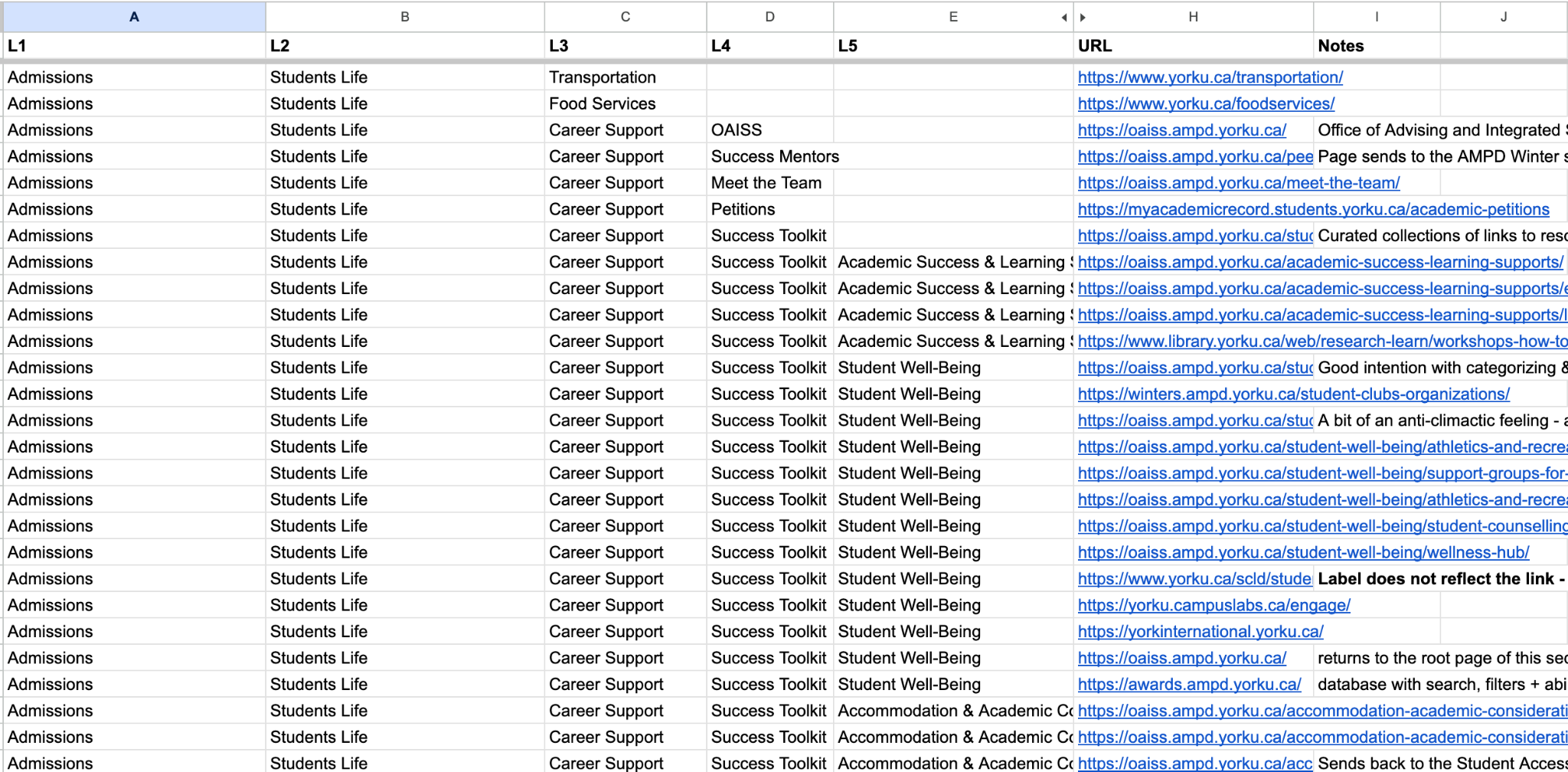 Analytics Assessment
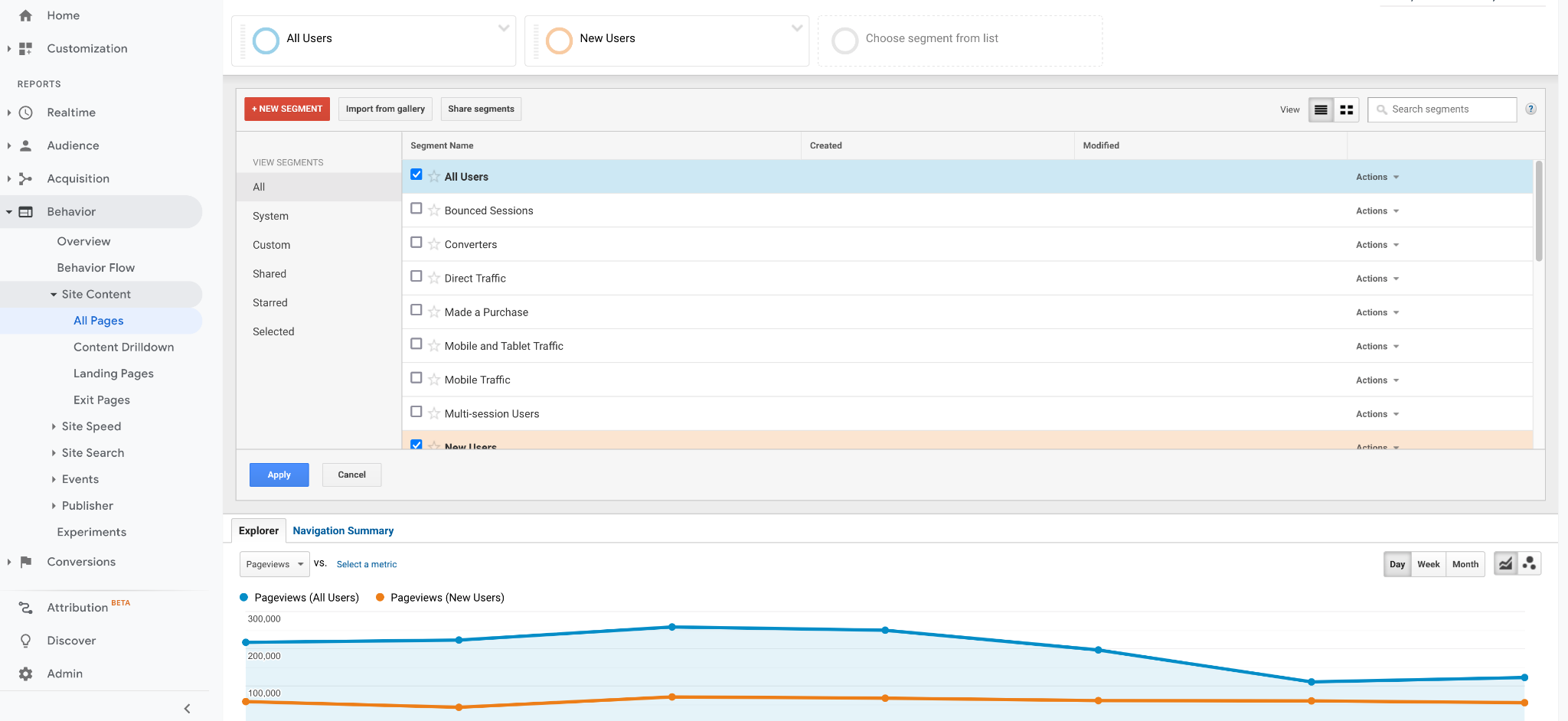 Heuristic Evaluation
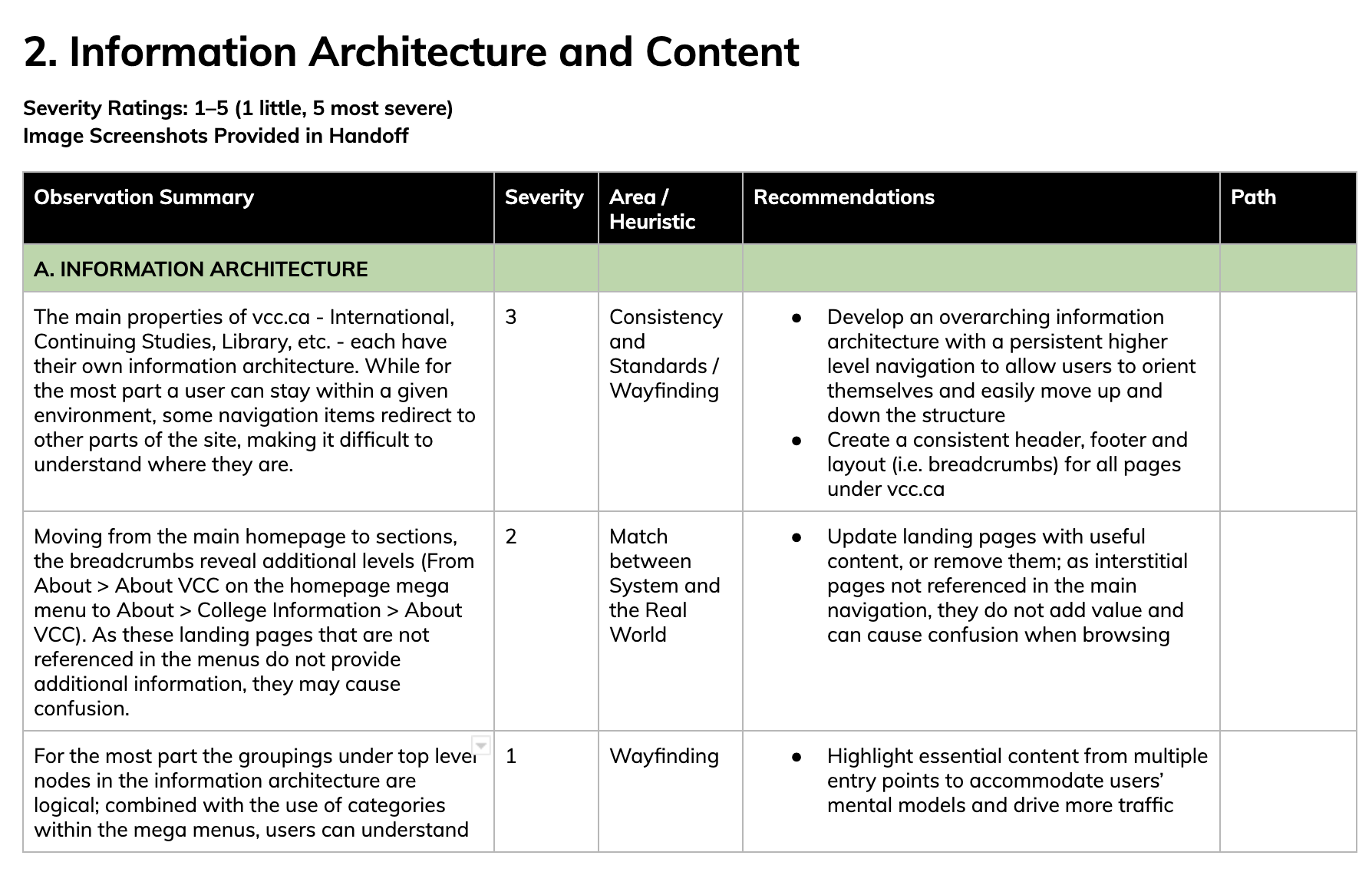 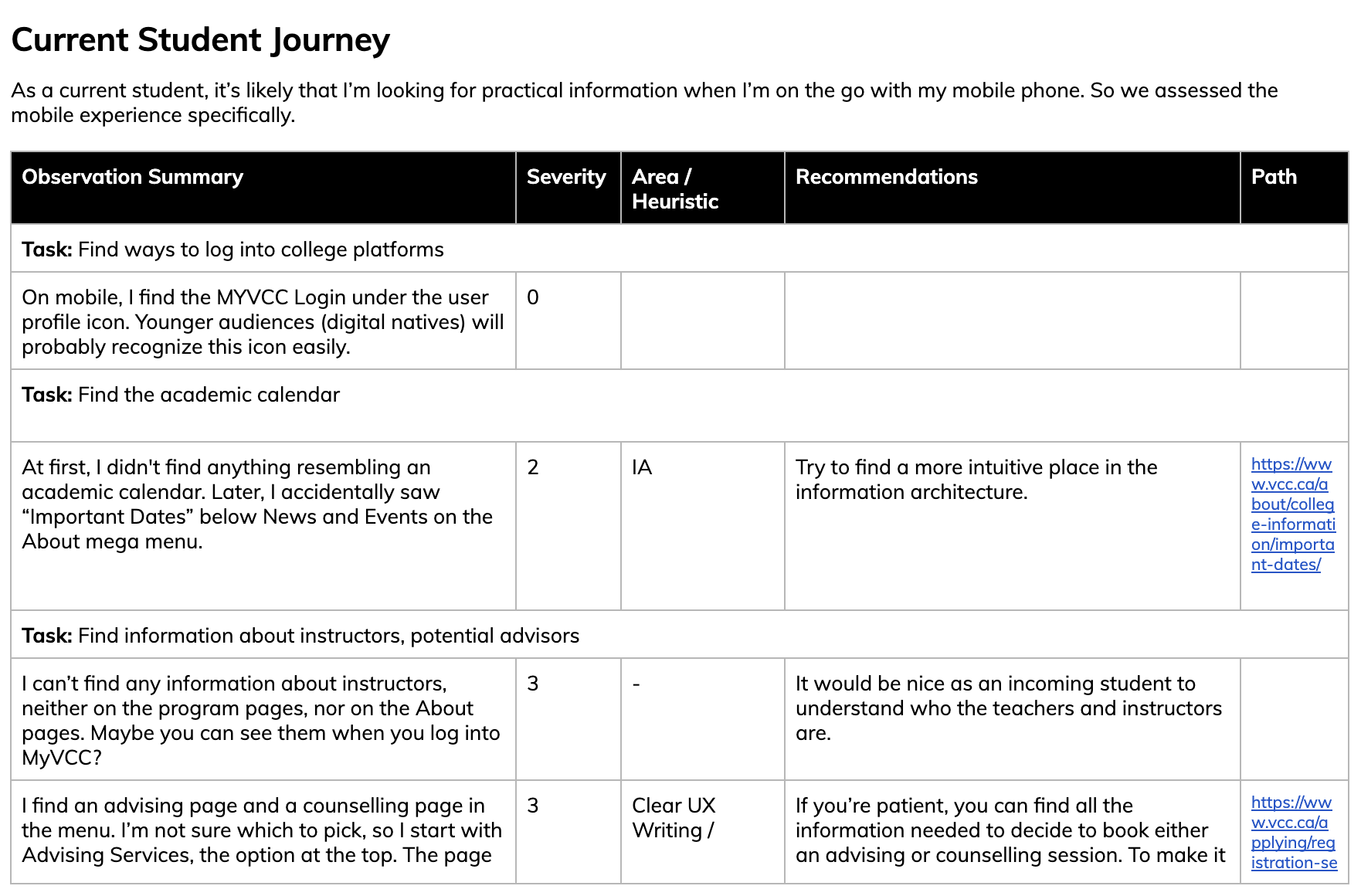 User Journey Mapping
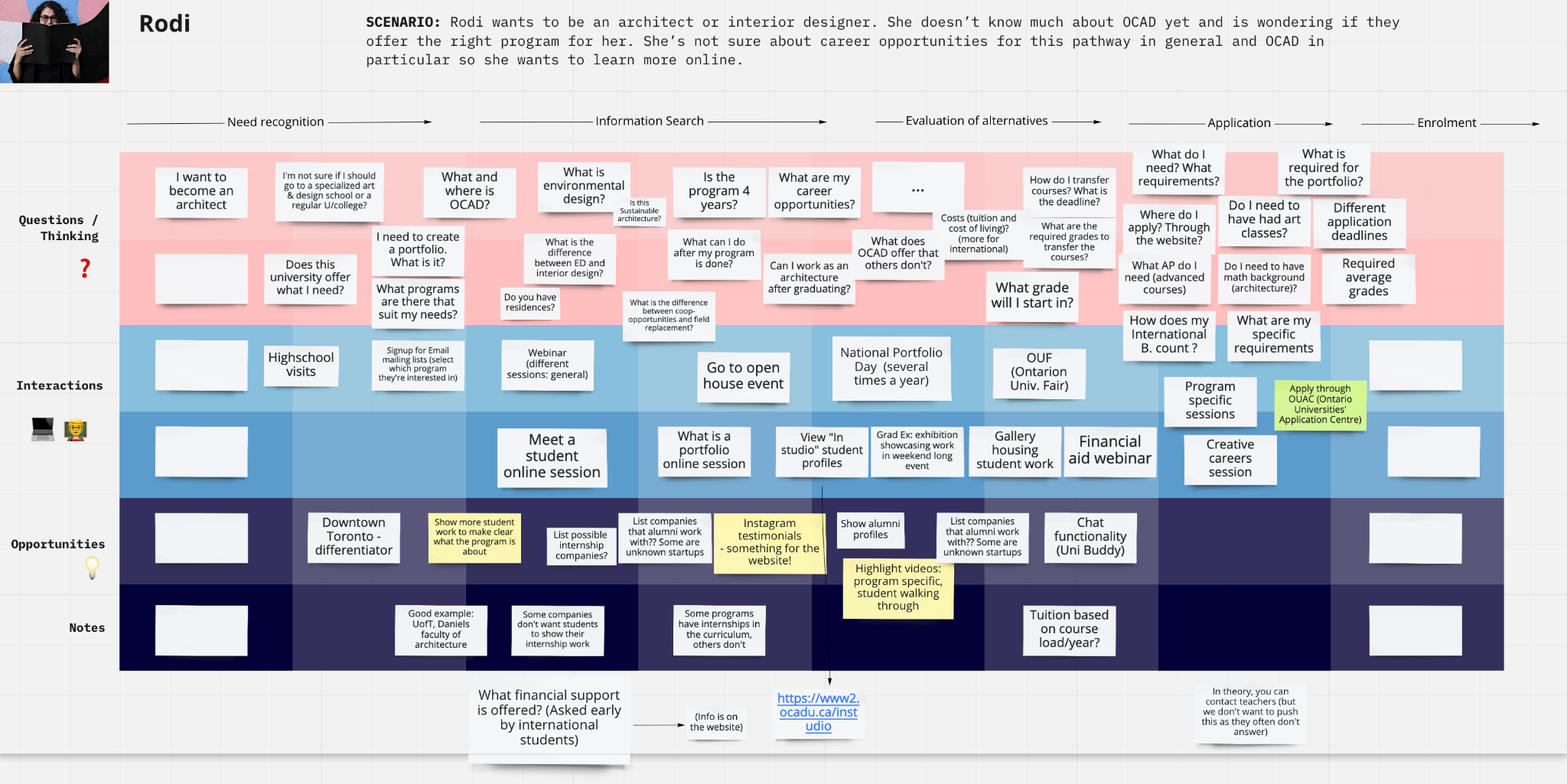 Findings Summary
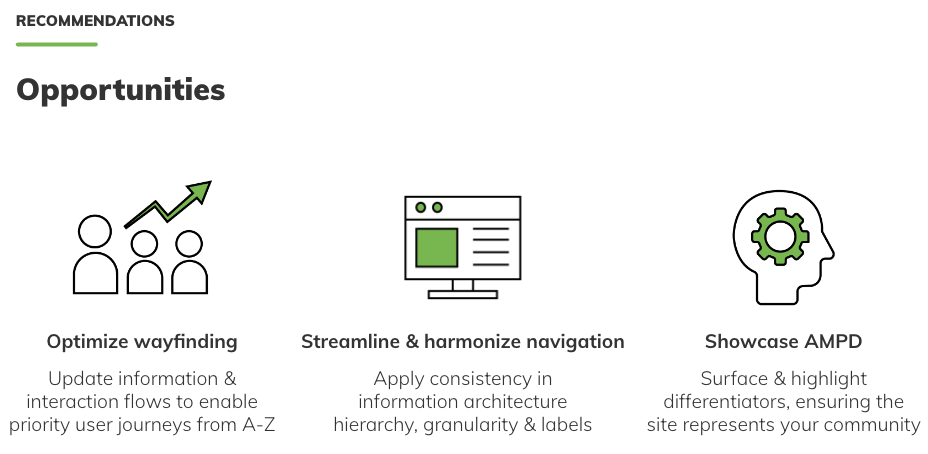 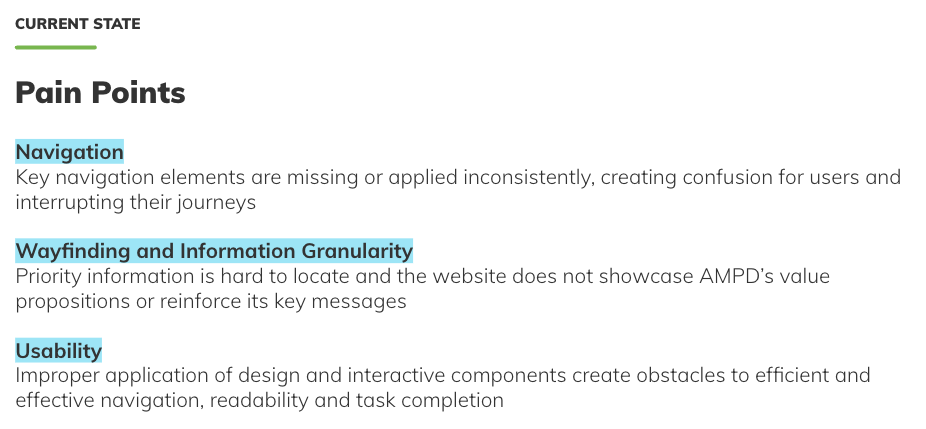 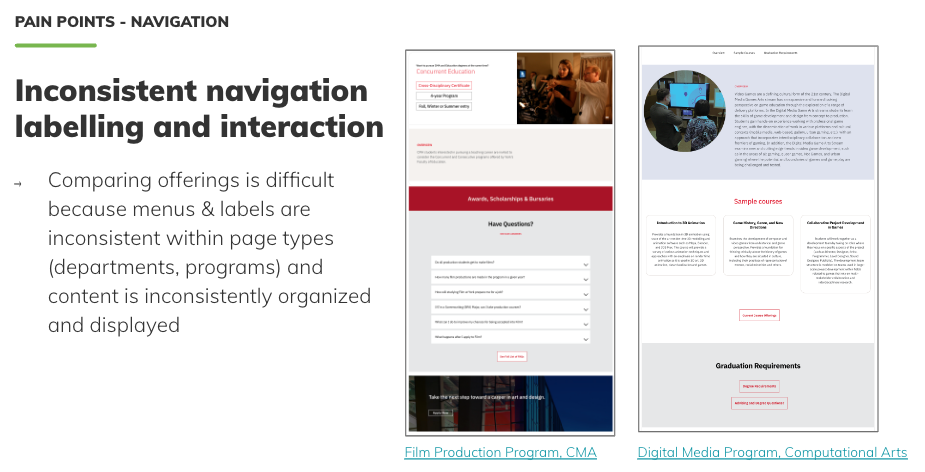 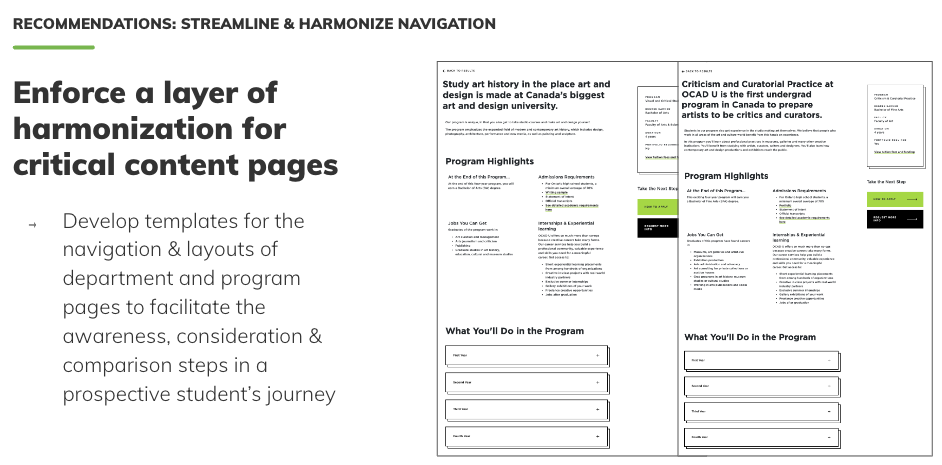 Diagnose & summarize main 
pain points to address
Consolidate opportunities & develop the redesign strategy
Strategy
Strategy
Design & Test Deliverables
Content model: what structure will best serve our content publishing needs?

Information architecture + navigation: what information organization will best suit our user needs & business objectives? What elements should be shown, where, to accompany users on their journeys?

Wireframes: how will the needed components - content, features, functionalities - be laid on our our site?

Style, voice & tone guidelines: who are we as an organization, and how does our content reflect that?
Content Model
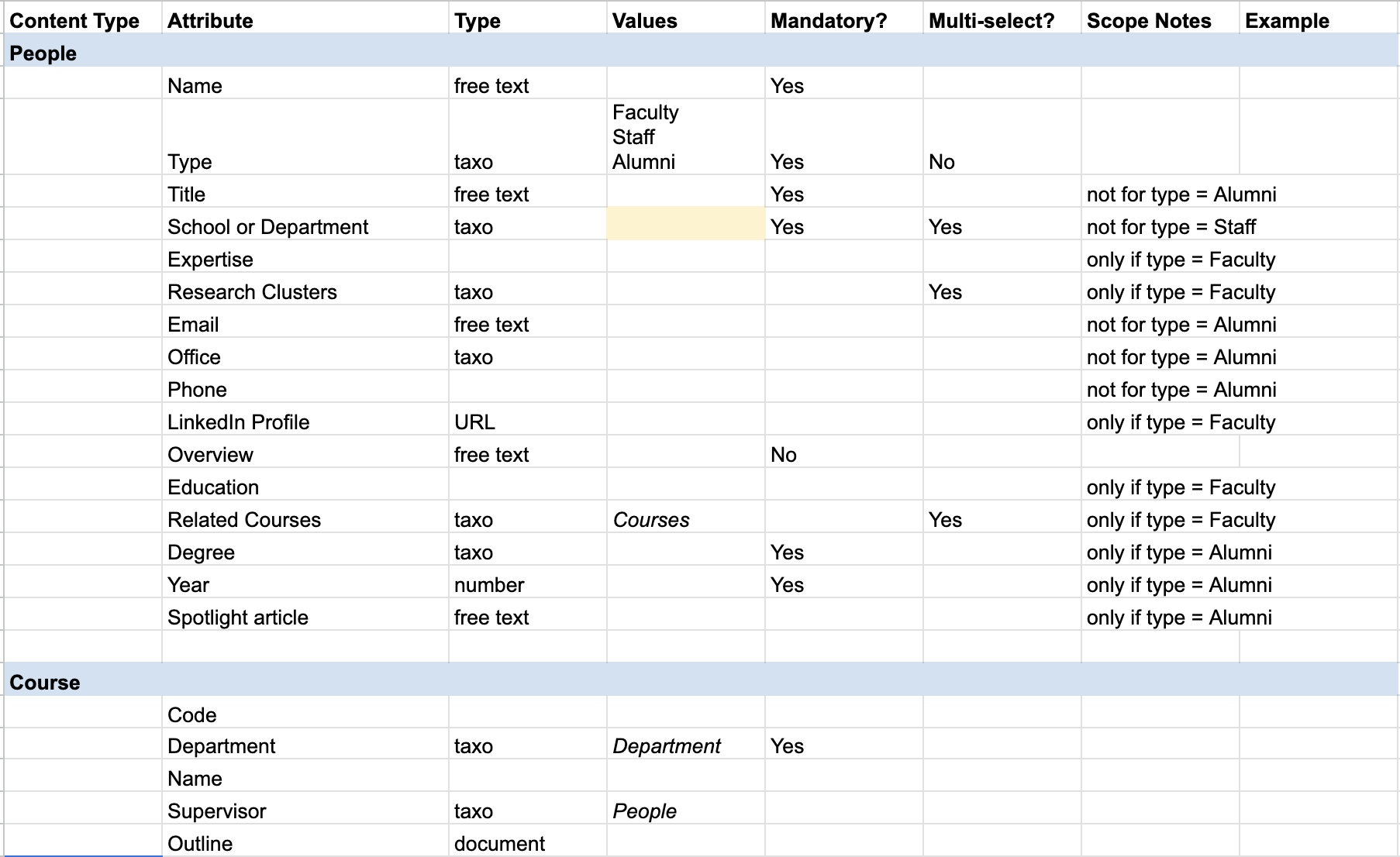 Information Architecture + Navigation
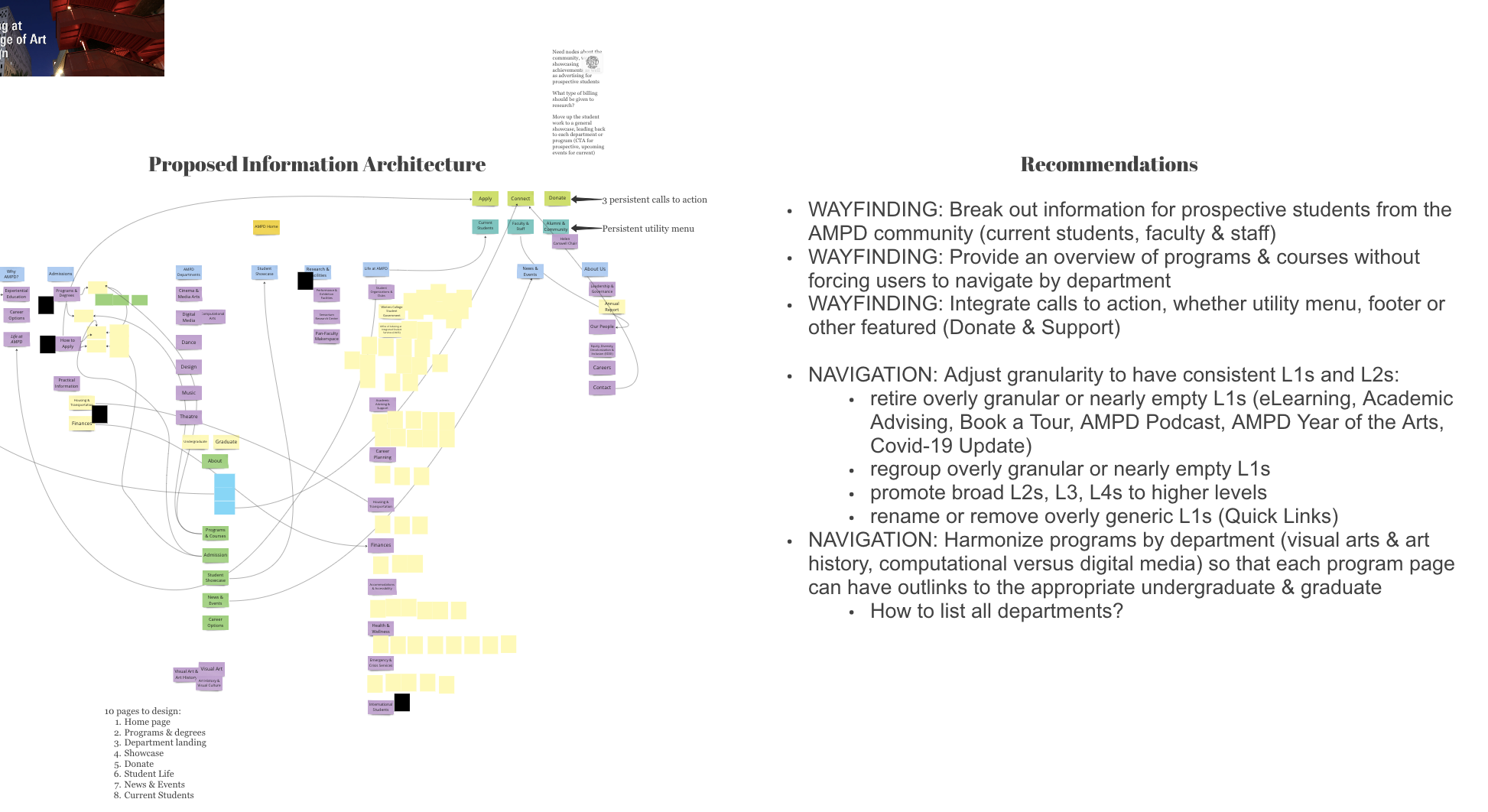 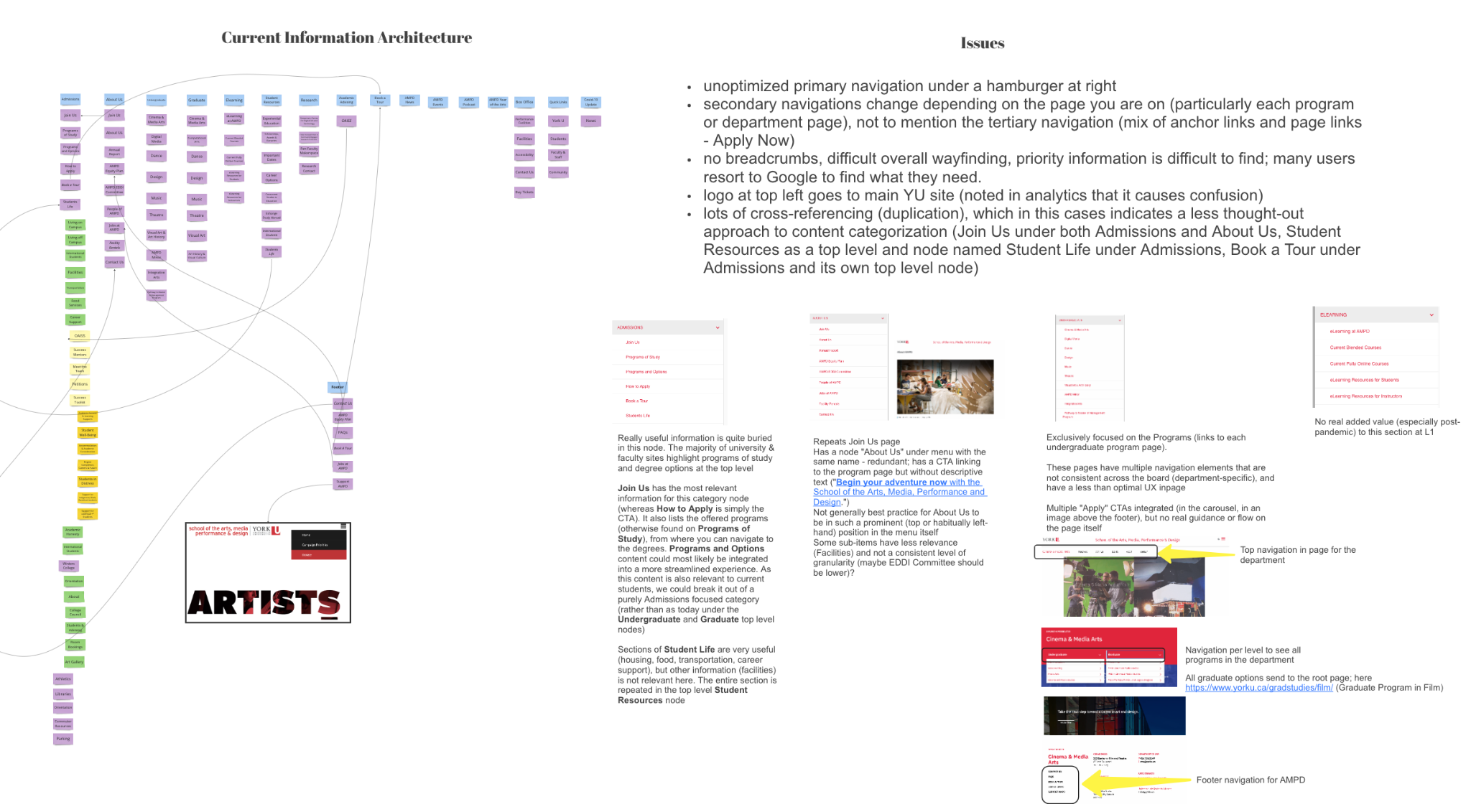 Card Sorting
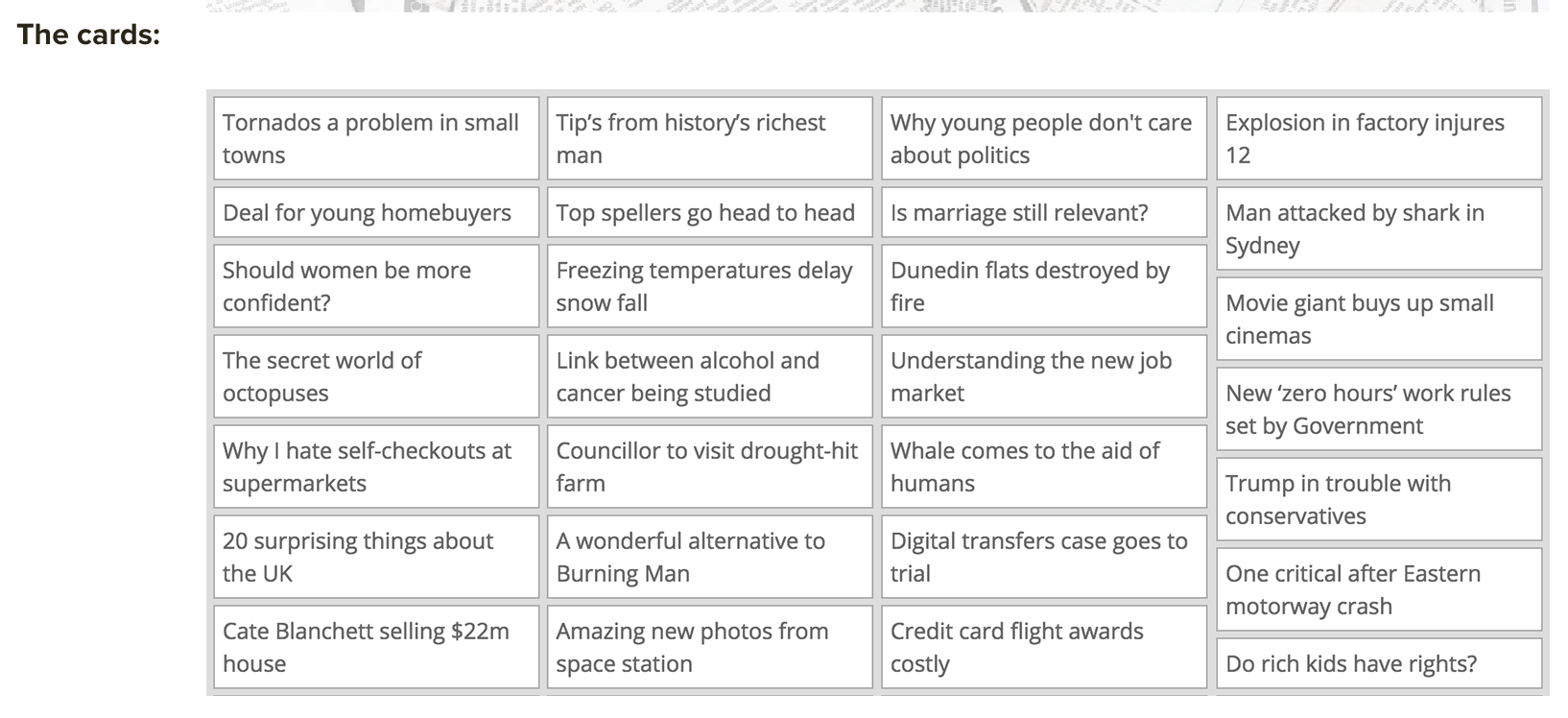 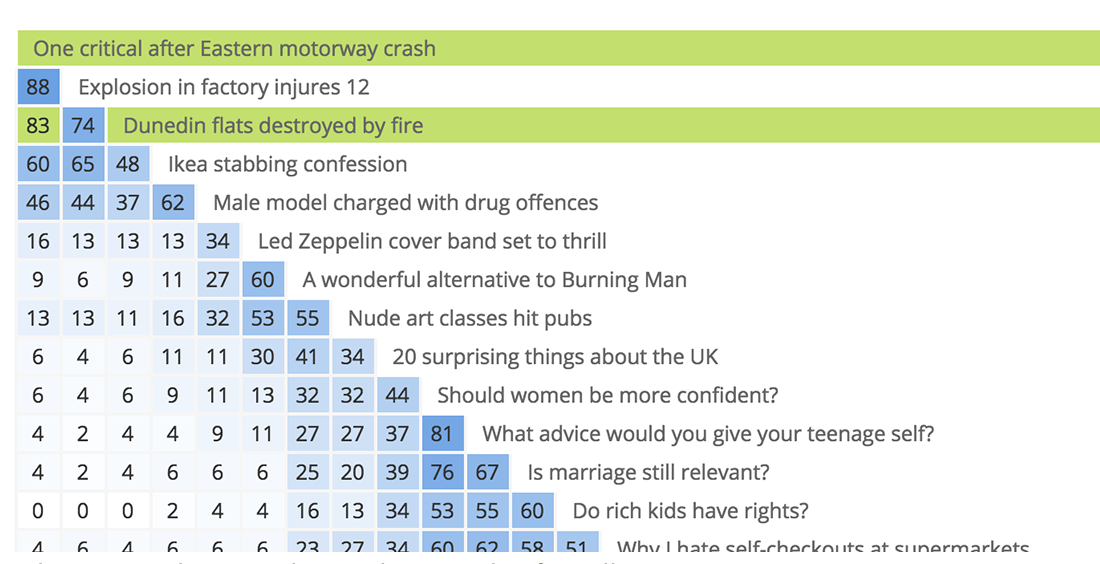 Tree Testing
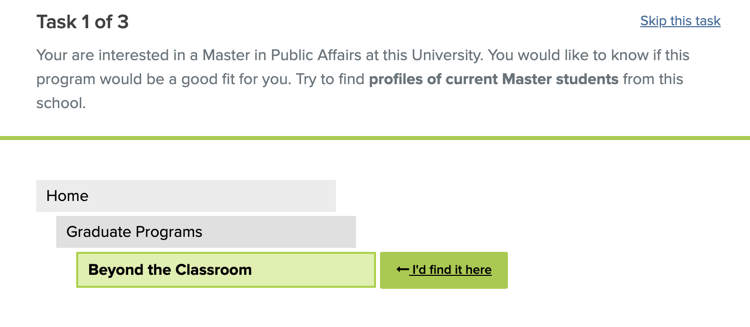 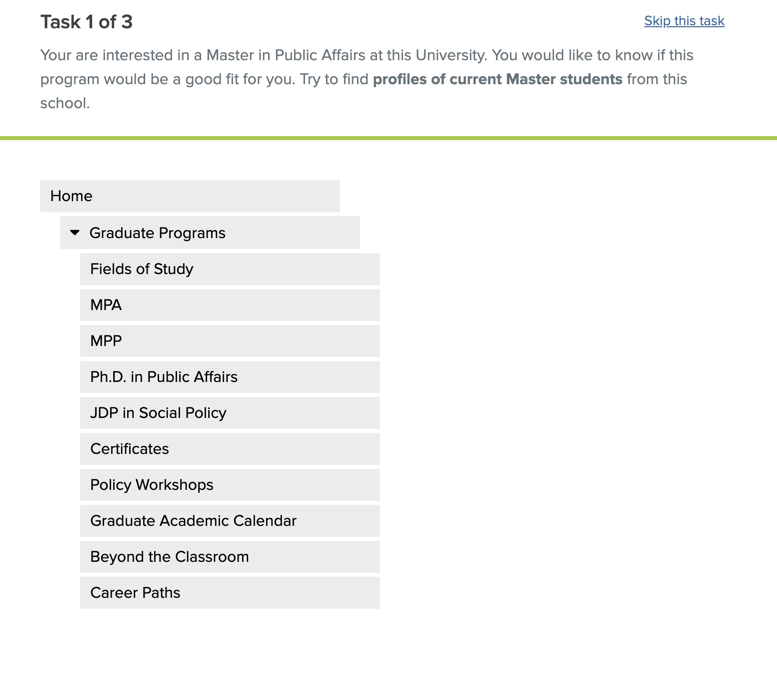 Wireframes
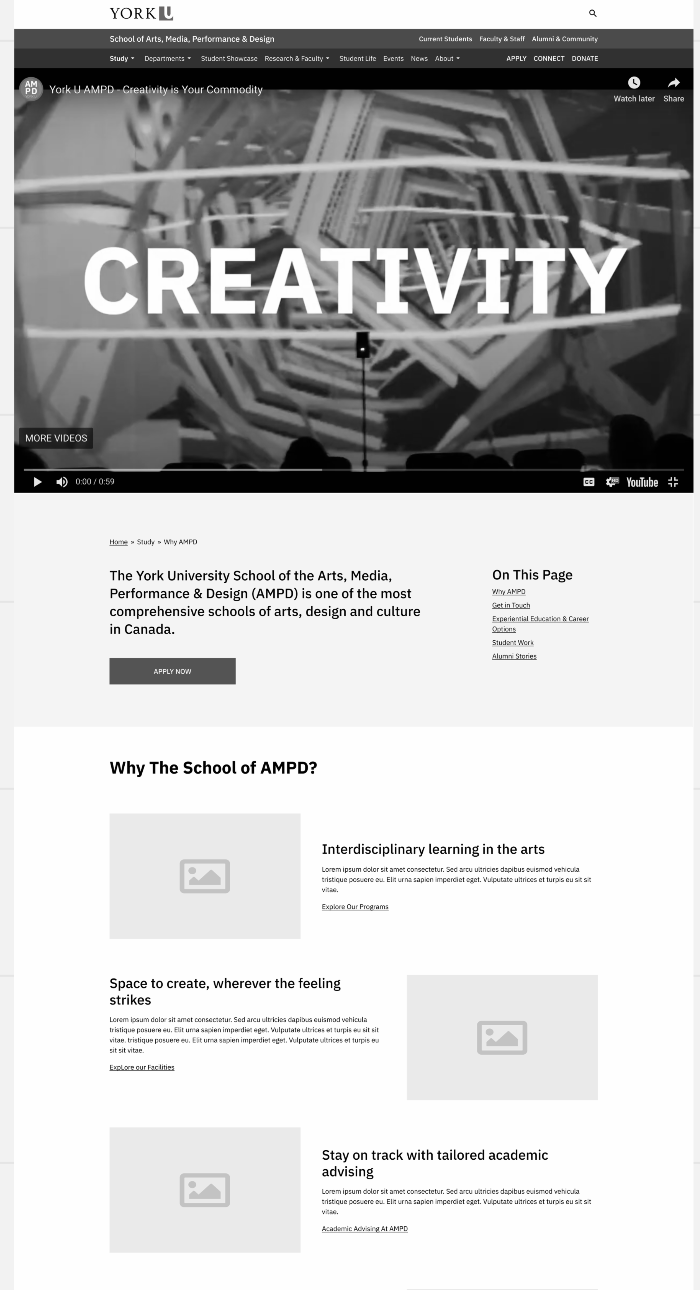 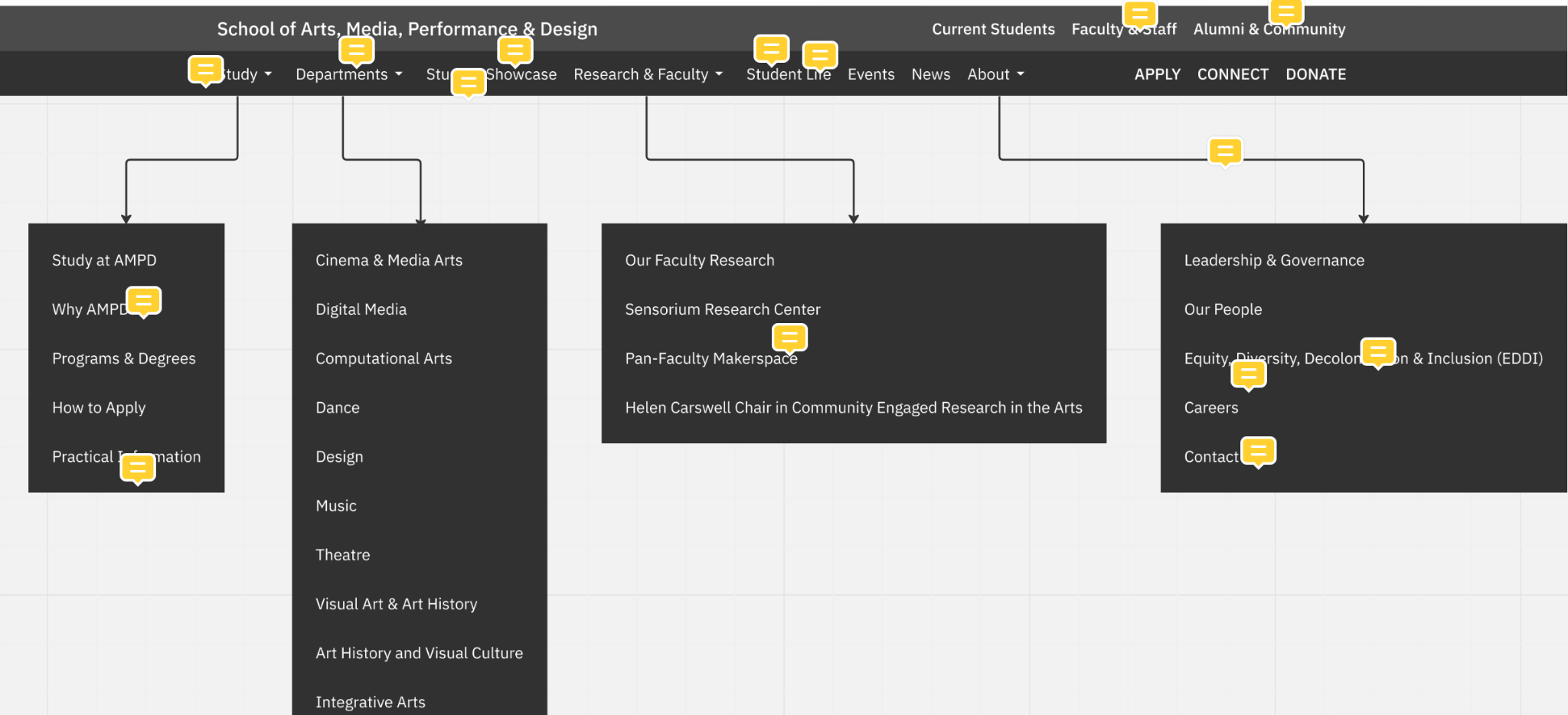 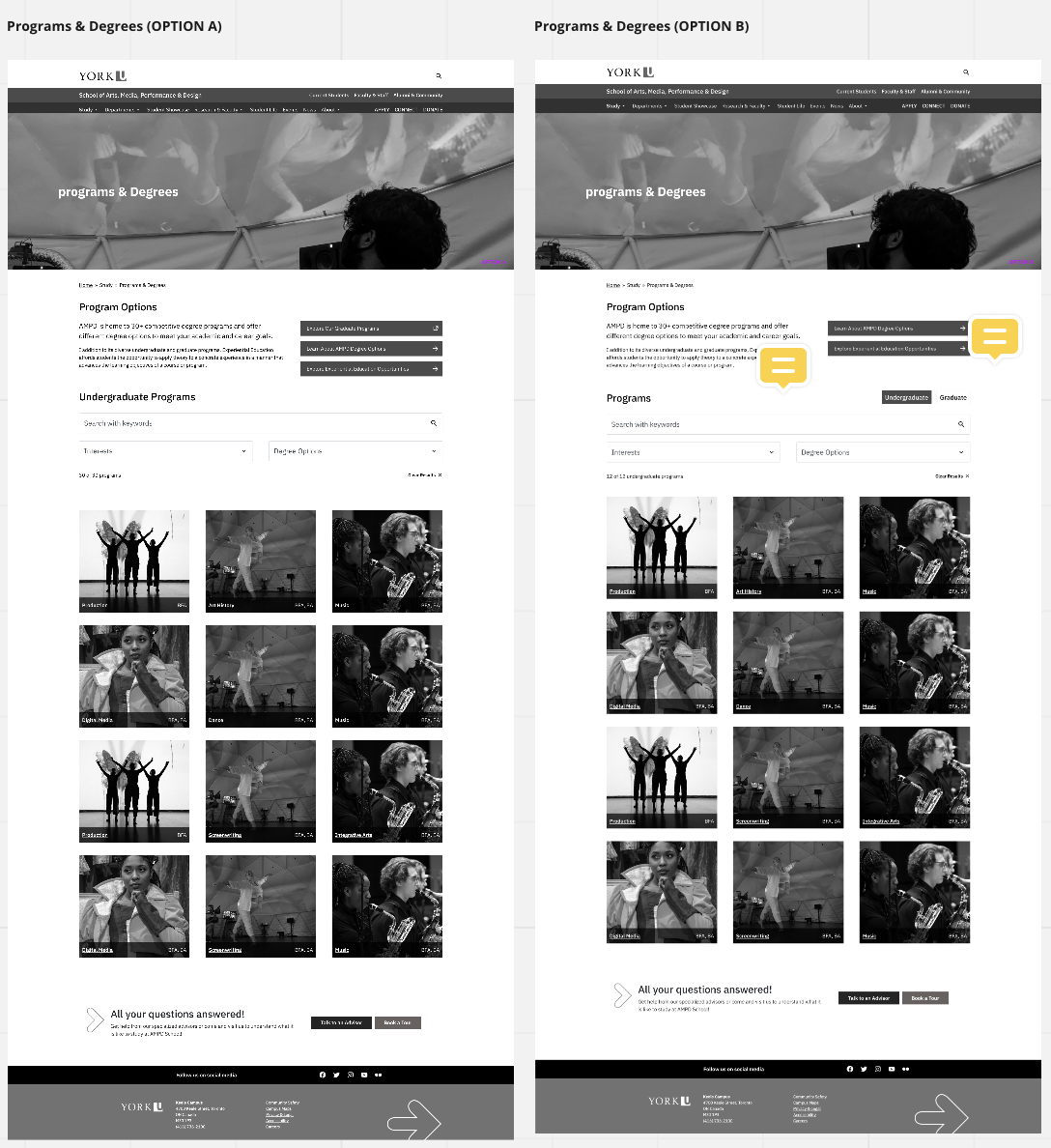 Style, Voice & Tone Guidelines
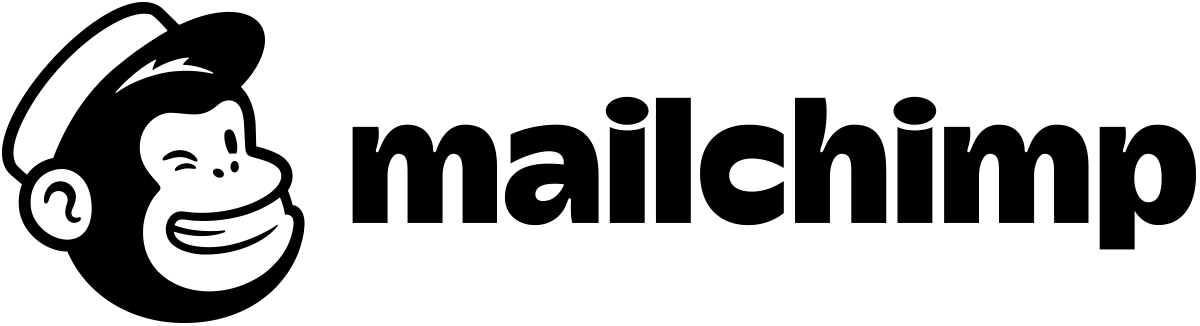 Voice is Human. 

It’s familiar, friendly & straightforward. 

Our priority is explaining our products 
and helping our users get their work 
done so they can get on with their lives. 

We want to educate people without patronizing or confusing them.
What it is, and what it isn’t:

Fun but not silly
Confident but not cocky
Smart but not stodgy
Informal but not sloppy
Helpful but not overbearing
Expert but not bossy
Weird but not inappropriate
Style, Voice & Tone Guidelines
Voice Dimensions
Casual
Neutral
Formal
Neutral
Funny
Serious
Neutral
Matter-of-fact
Enthusiastic
Respectful
Neutral
Irreverent
Style Guide
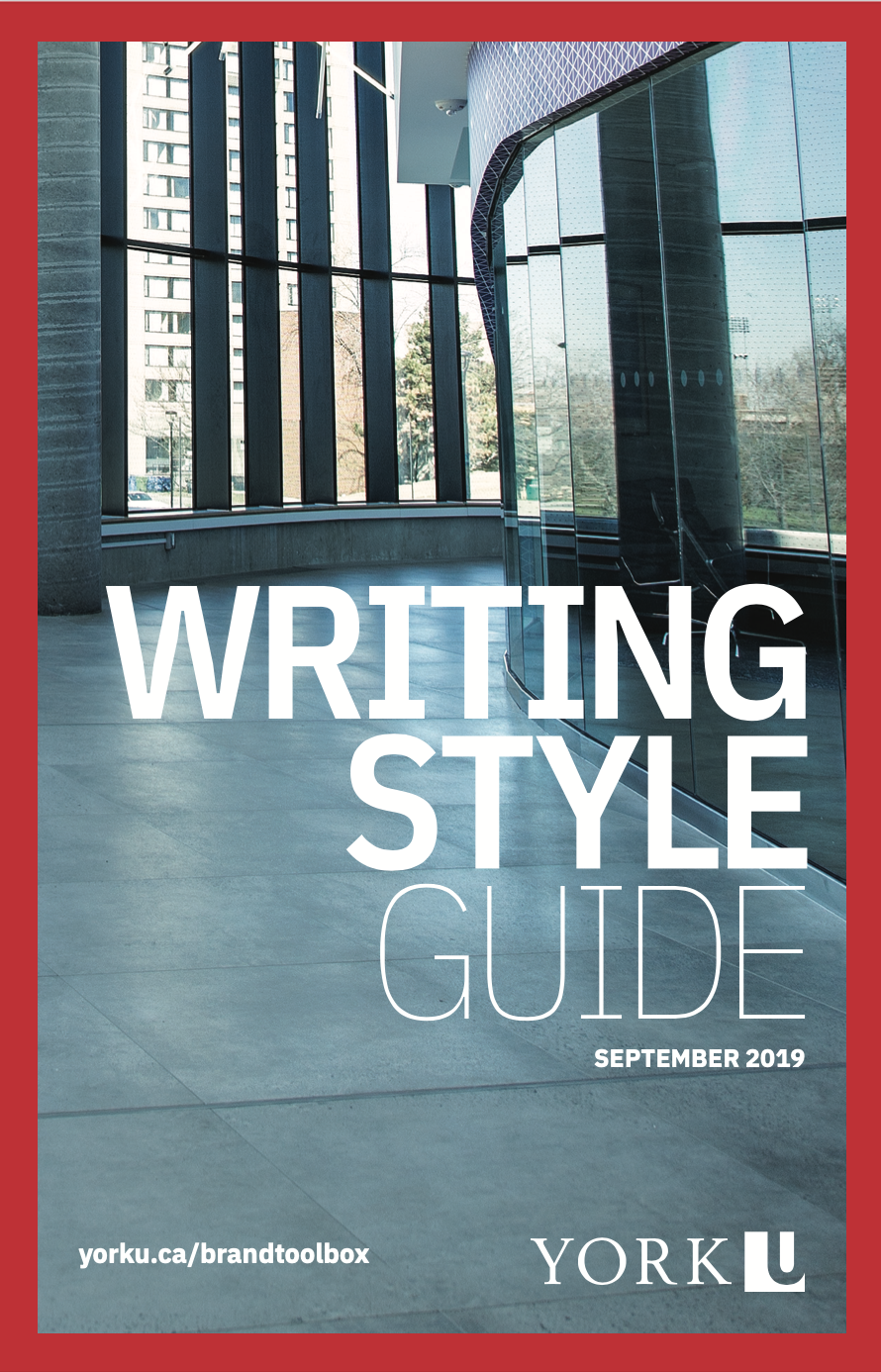 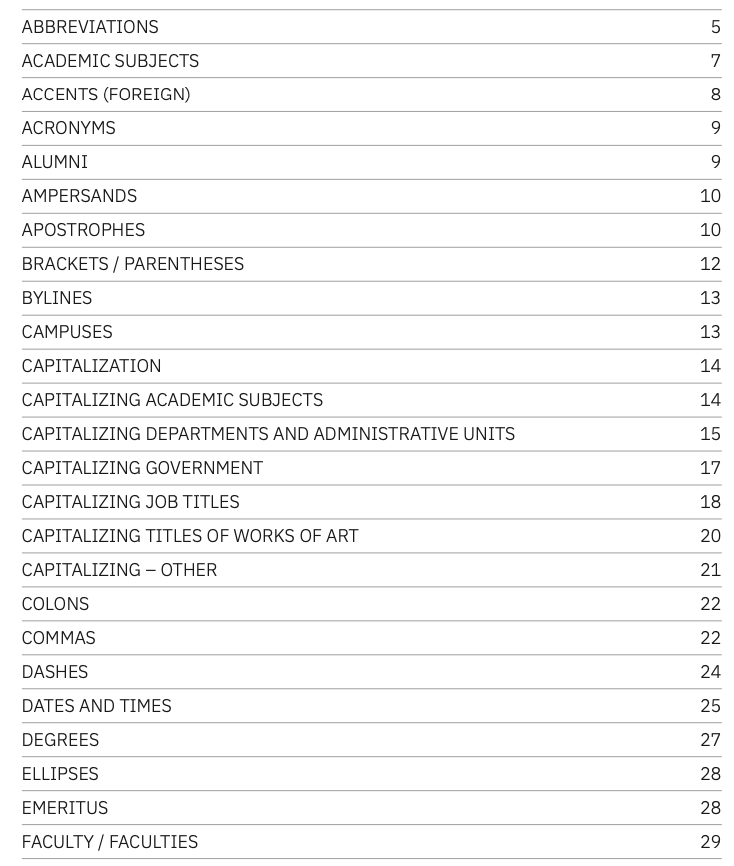 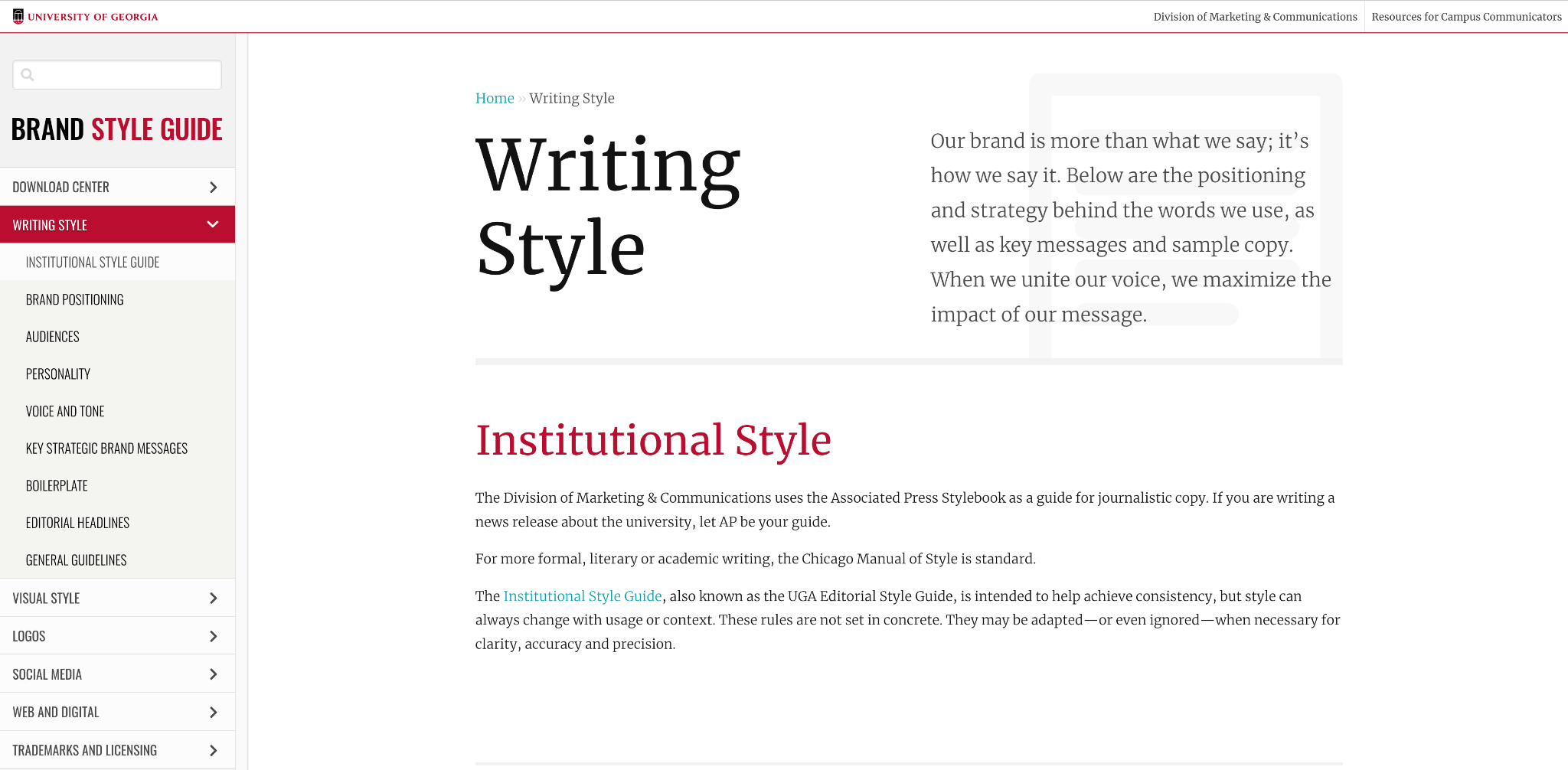 Operationalize Deliverables
Content tracker: what content do we need to rewrite? What do we need to create? What will it look like? How will we measure compliance?
Content Tracker
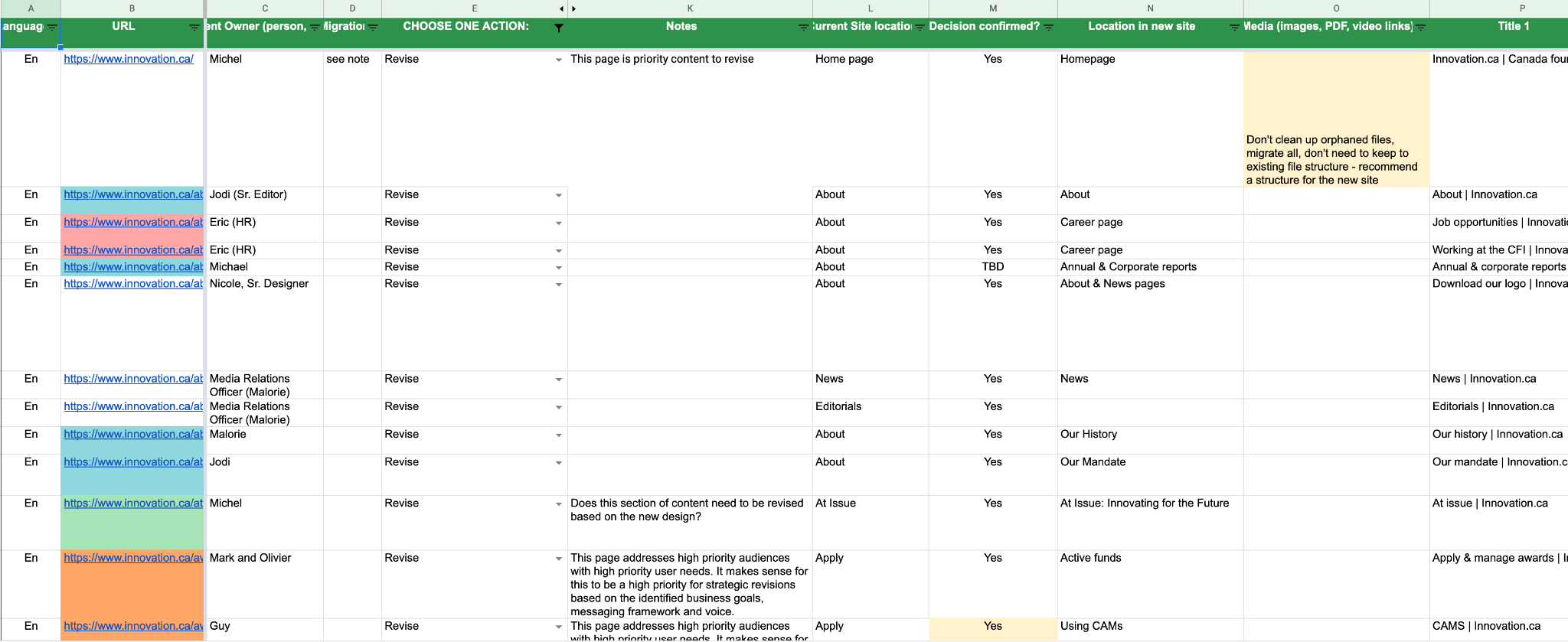 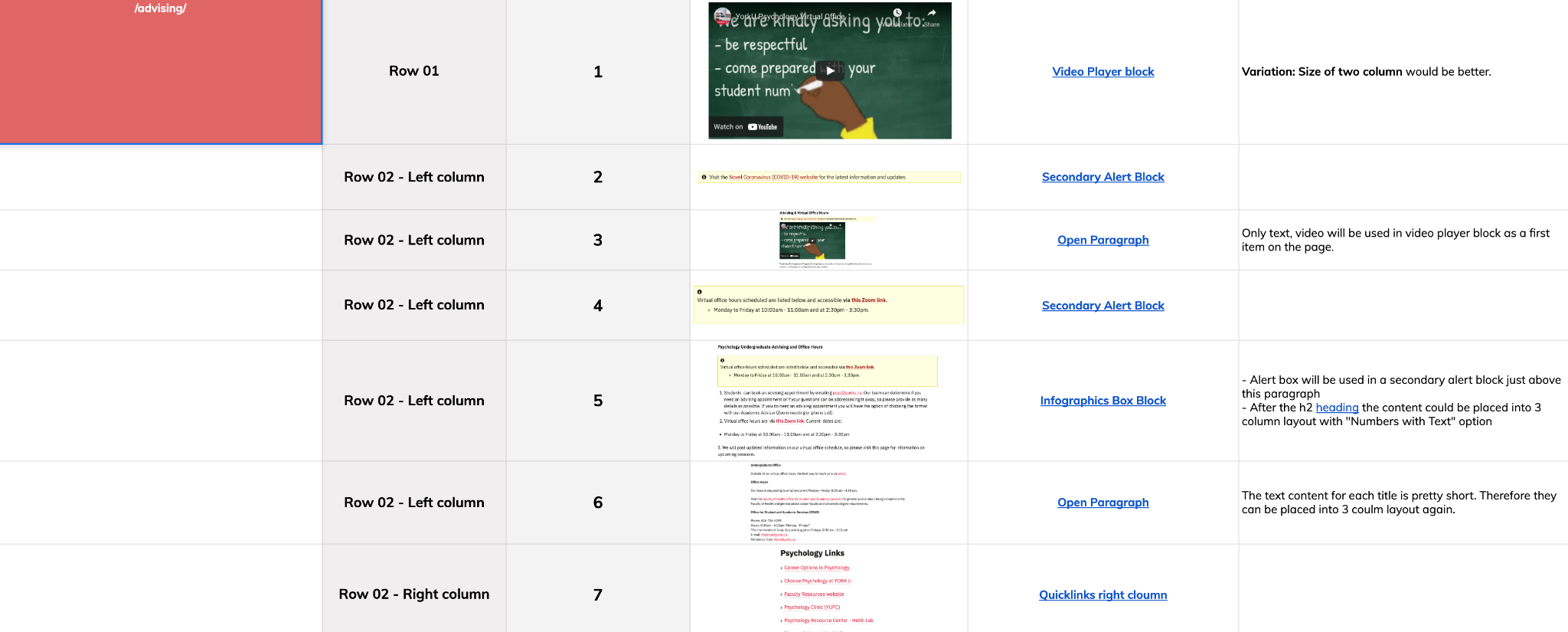 Govern Deliverables
Content governance: who will be responsible for creating, updating, approving, publishing & retiring which content? On what schedule? Using which tools?
Content Governance
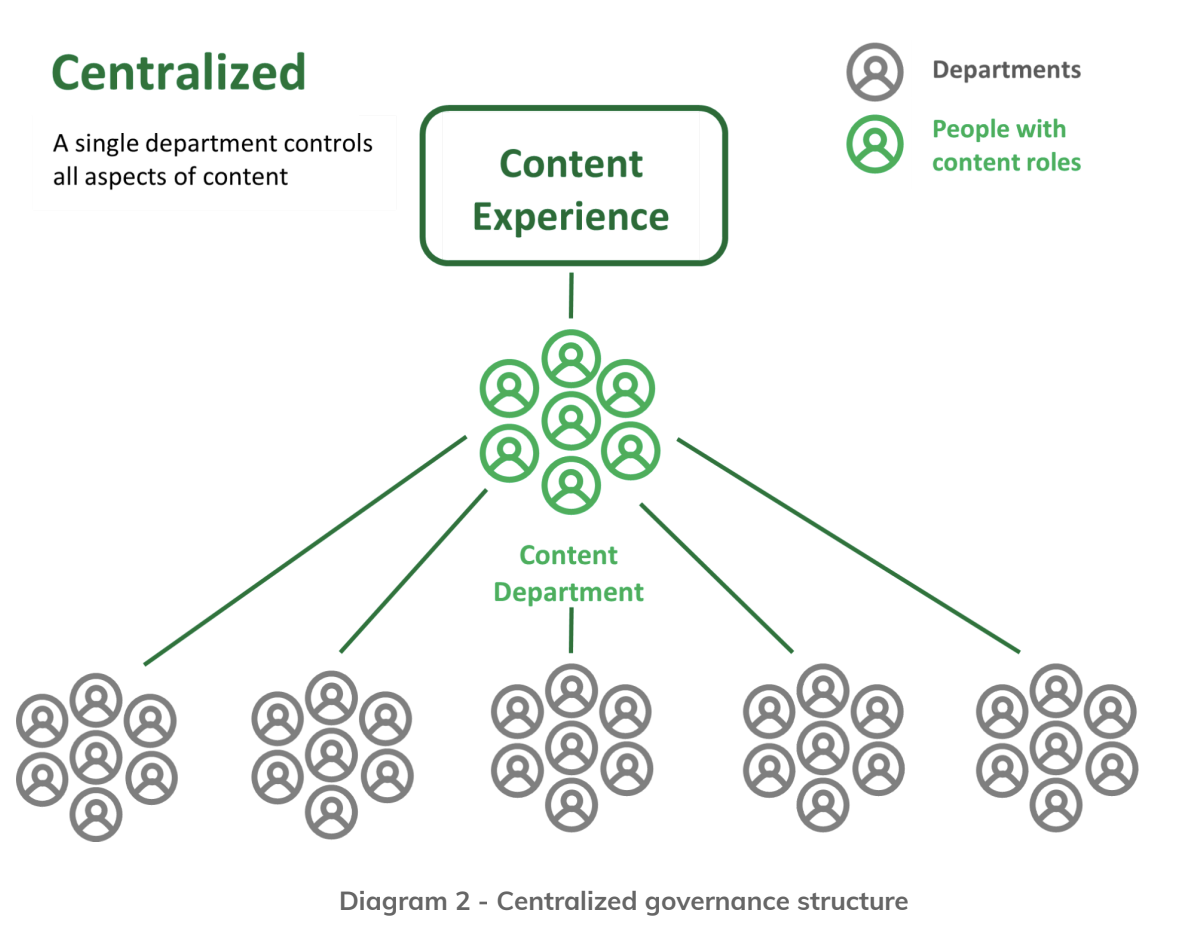 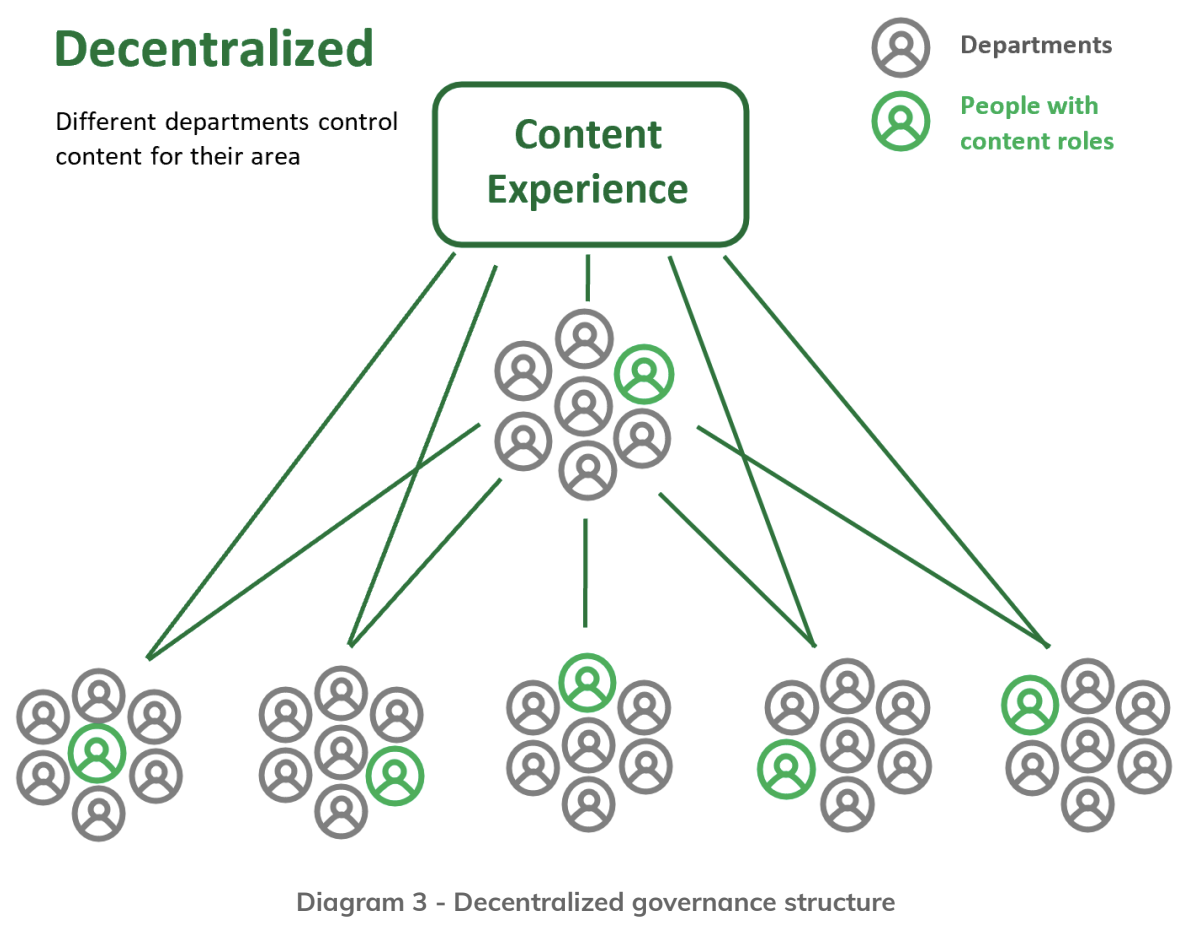 Content Governance
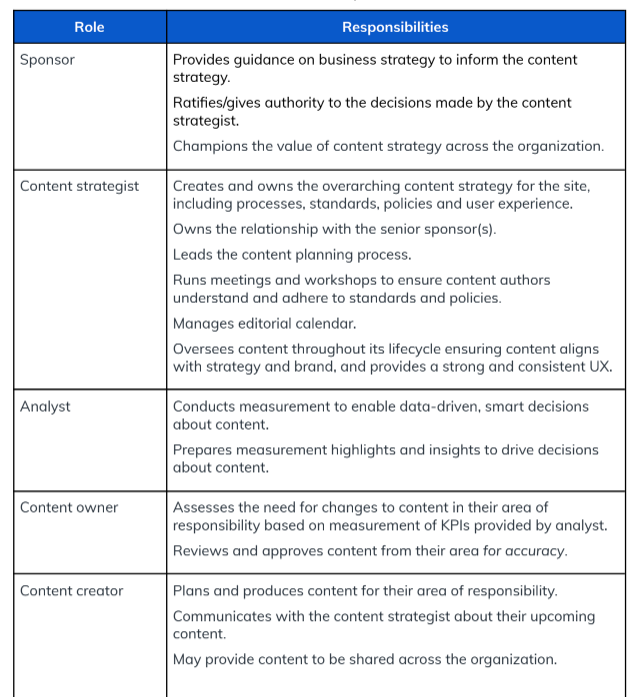 Key Takeaways
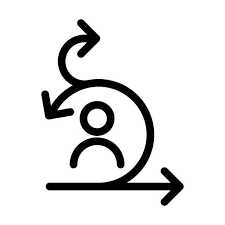 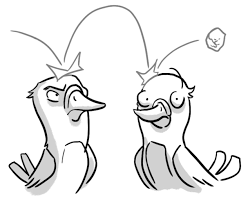 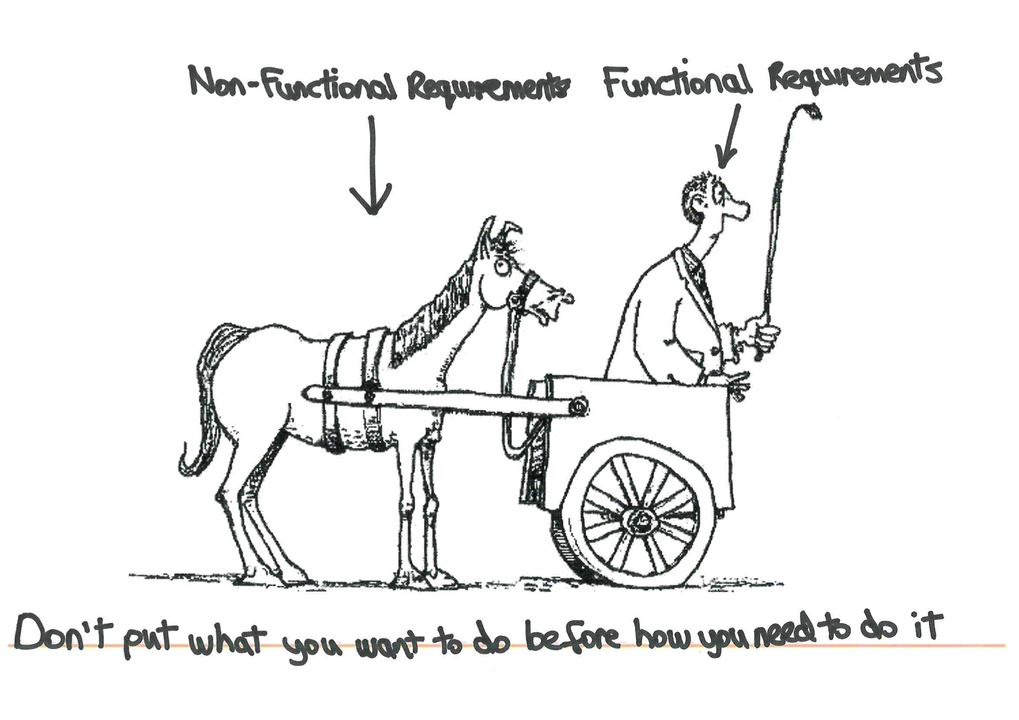 Want to know more? 
Collaborate with us? 
Get in touch!
linkedin.com/in/adrienne-julie/
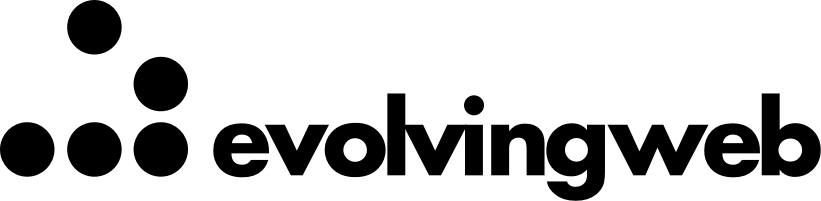 THANK YOU!
QUESTIONS?
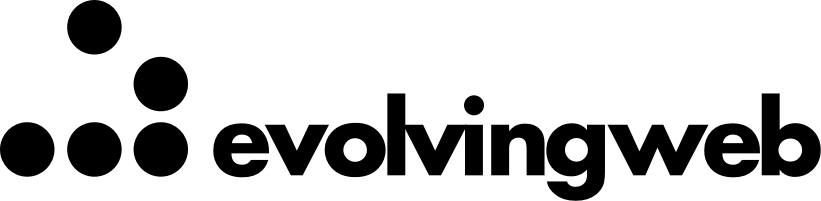 PLEASE PROVIDE YOUR FEEDBACK!

mid.camp/7049